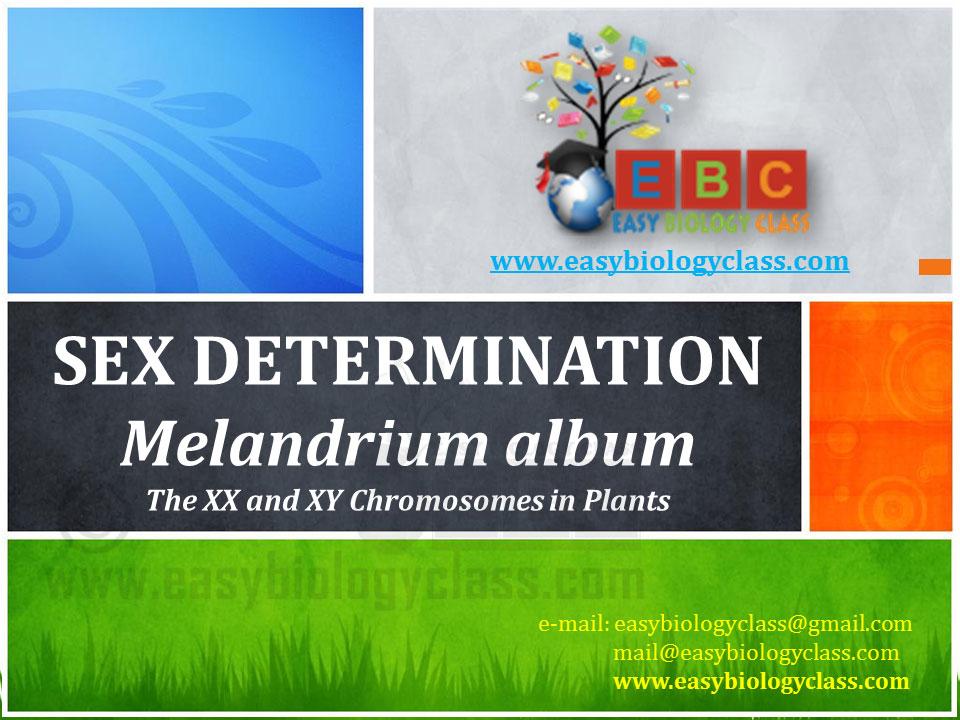 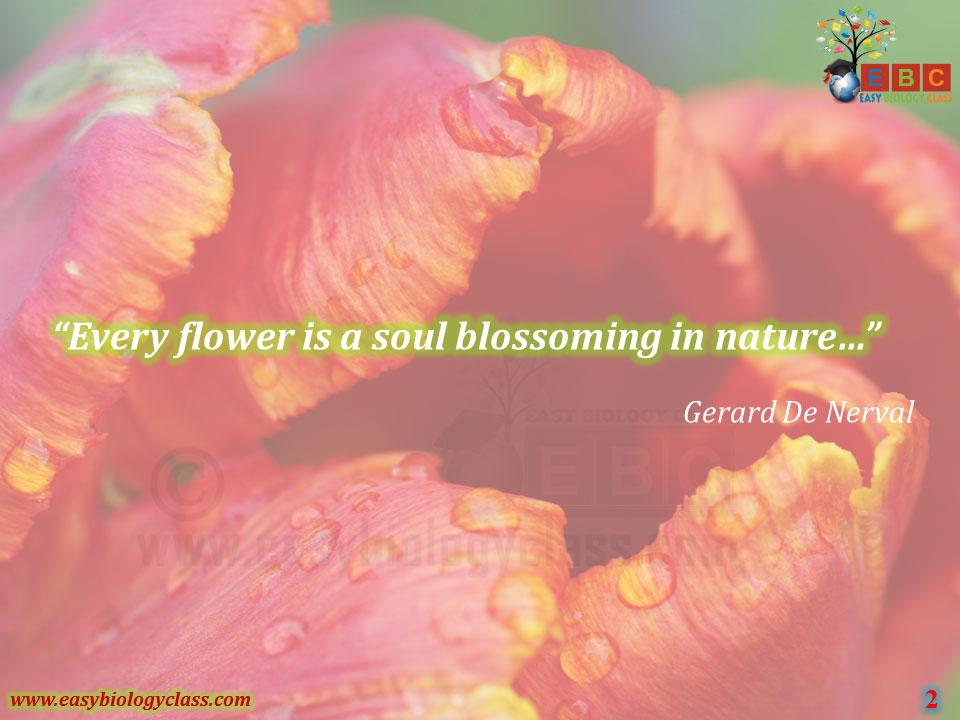 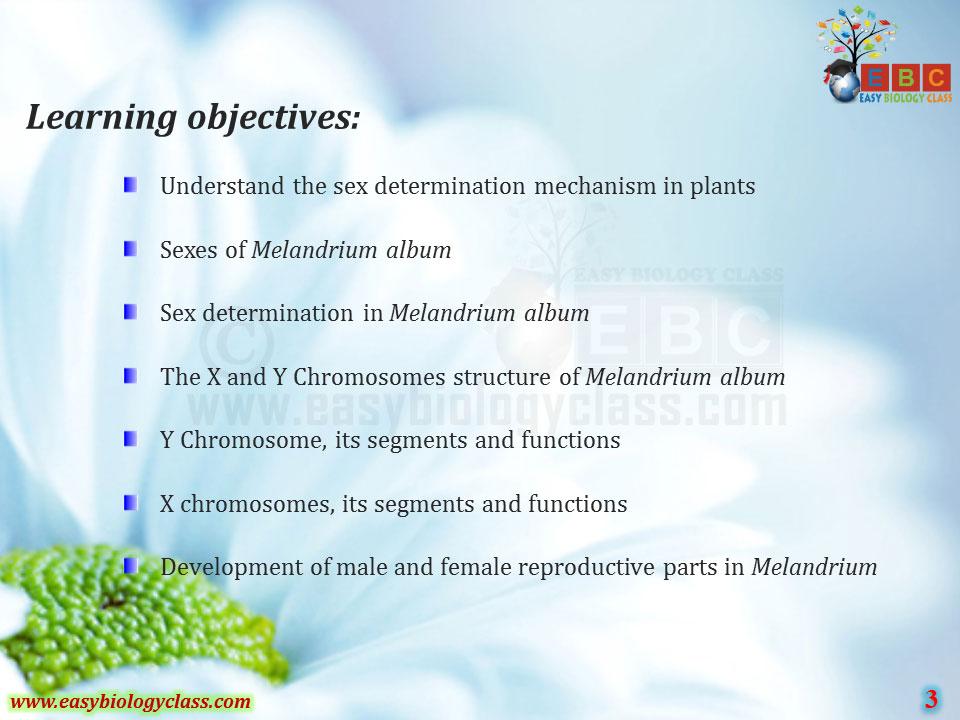 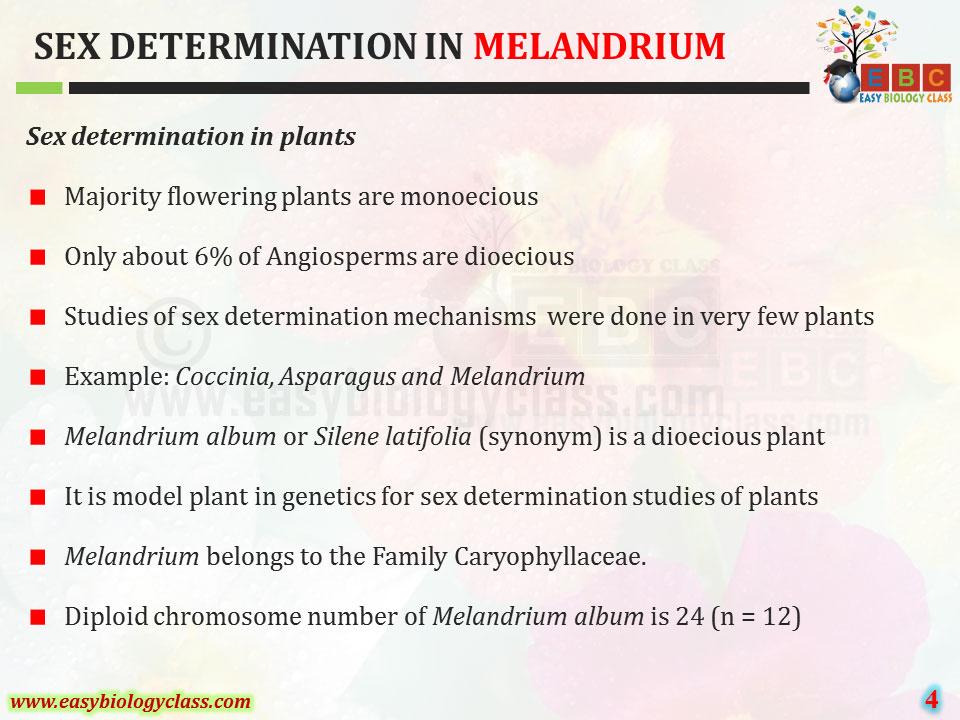 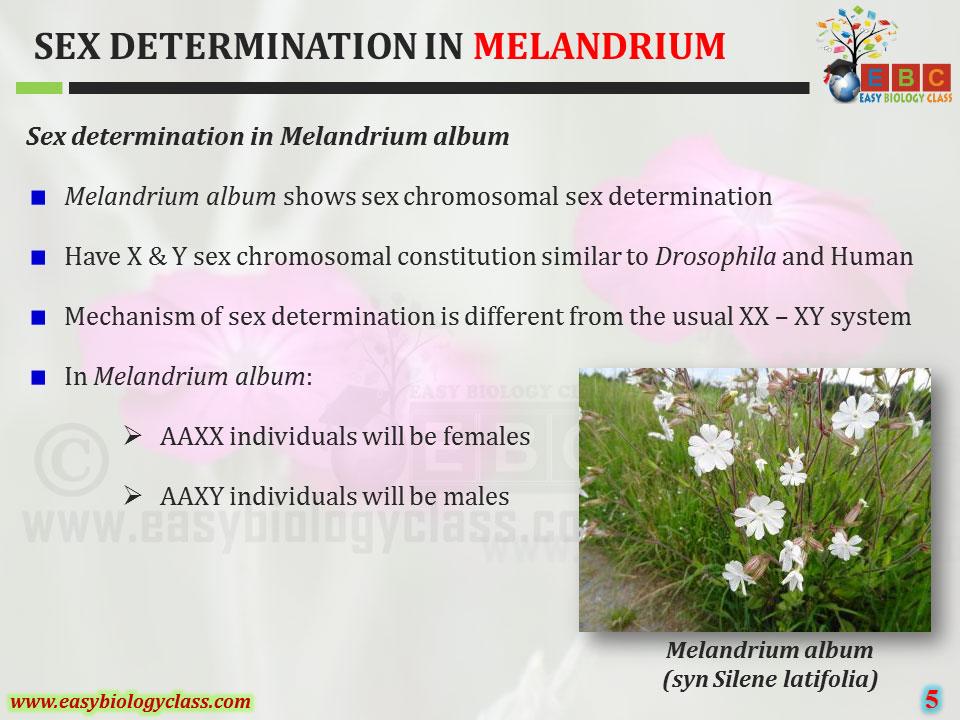 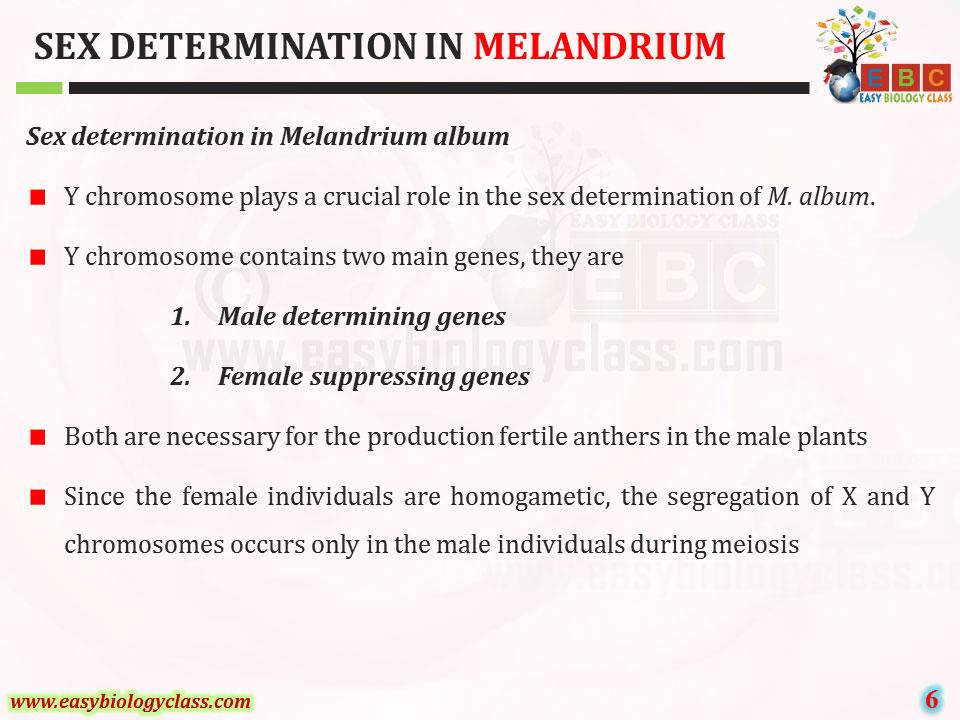 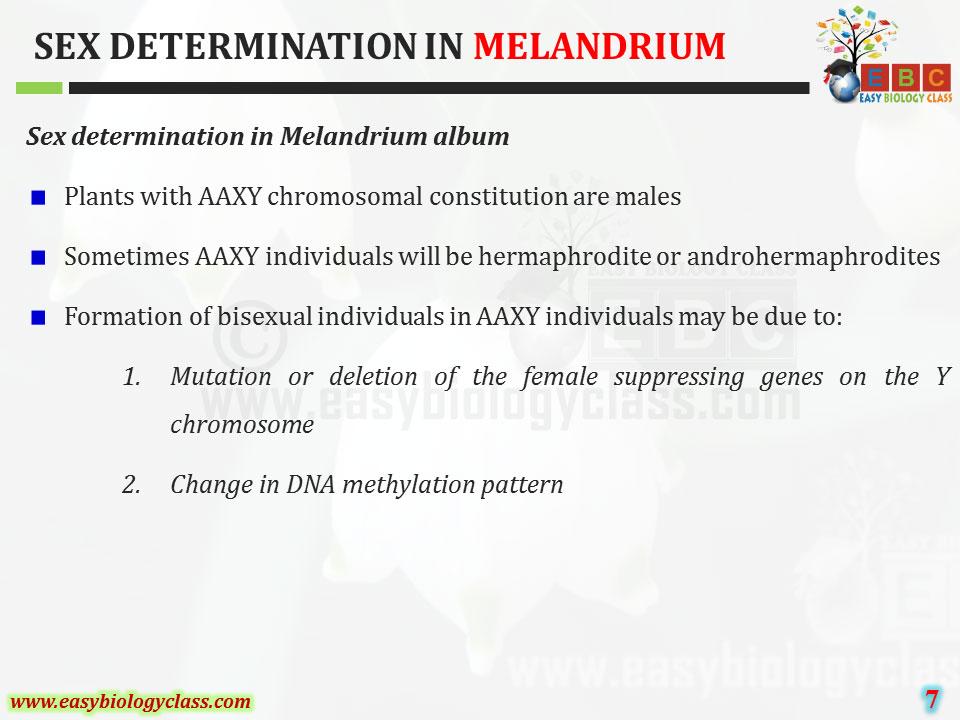 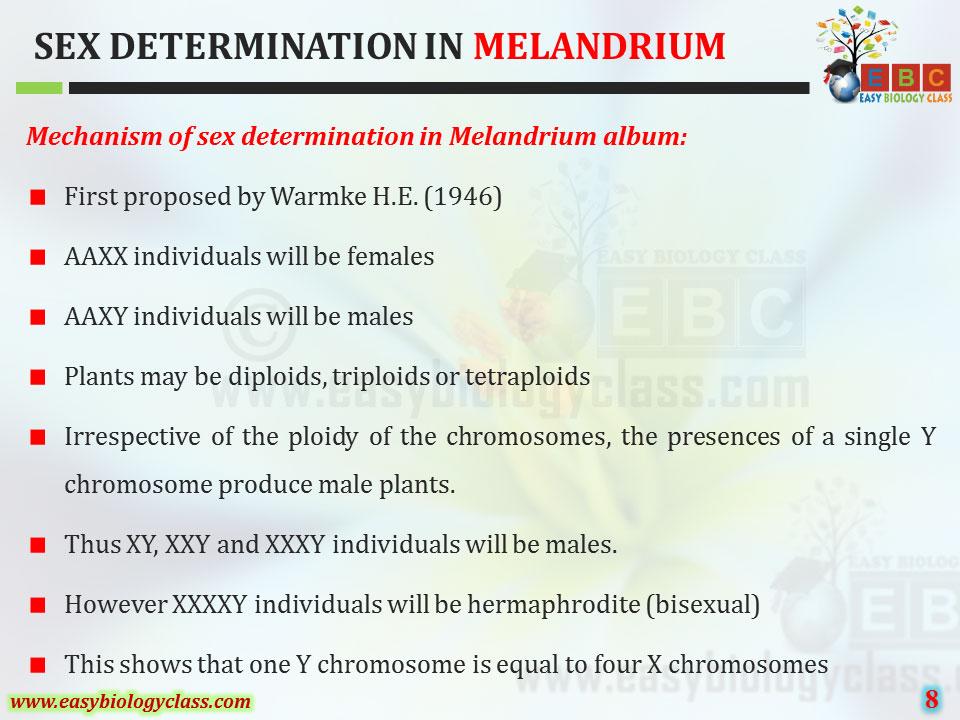 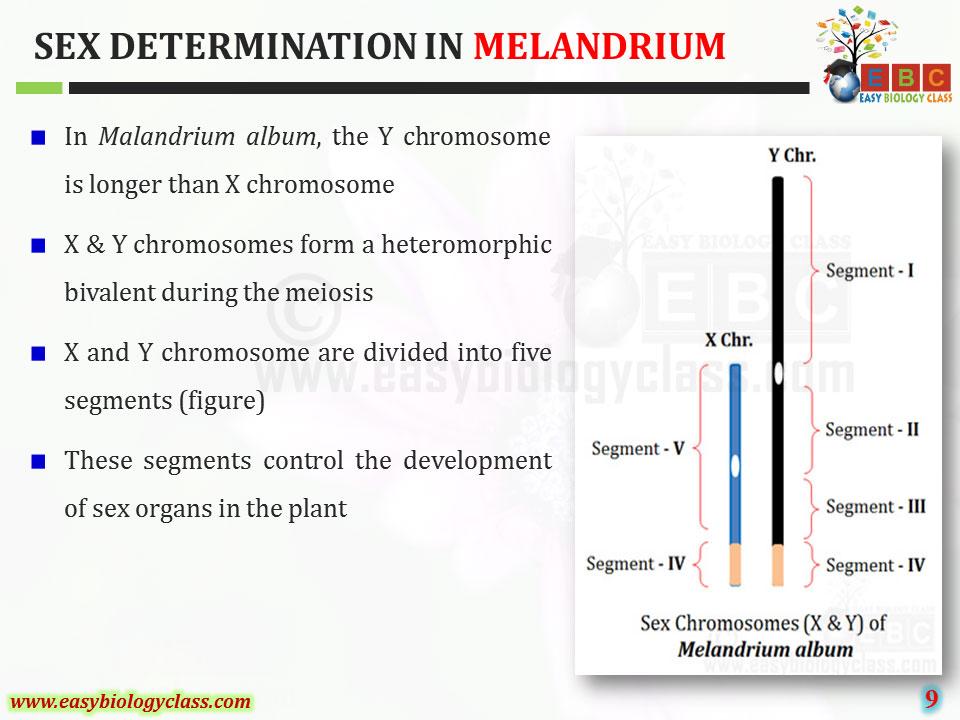 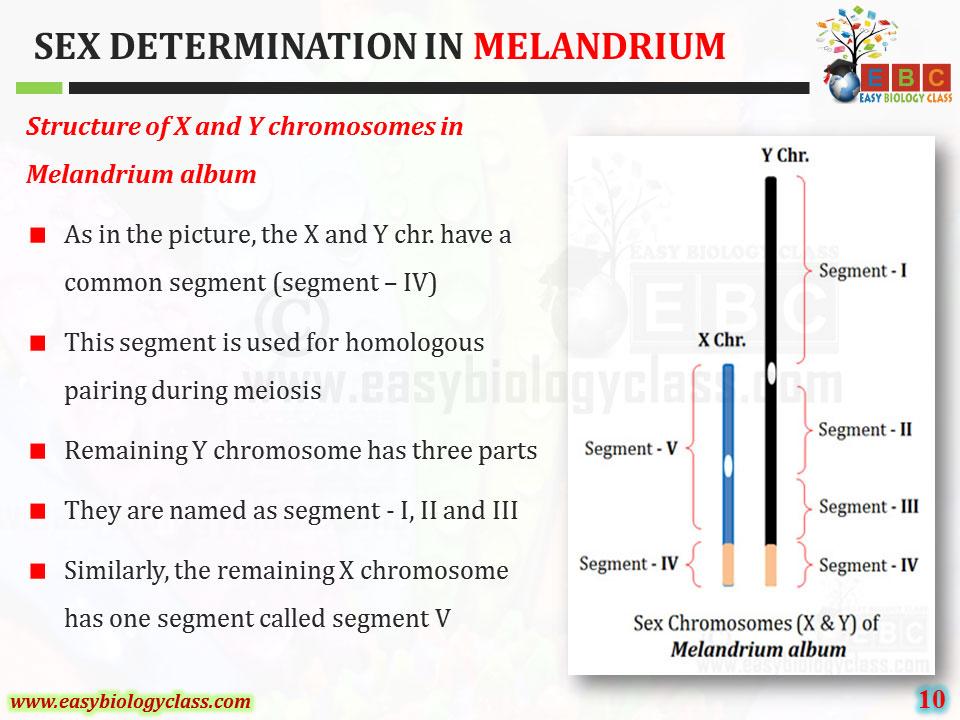 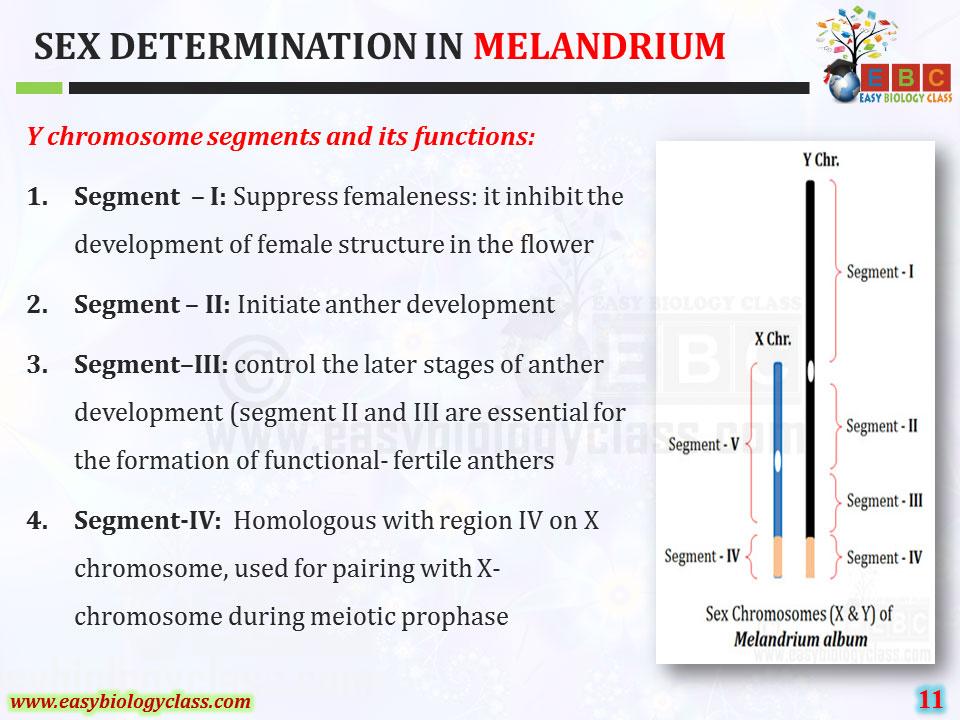 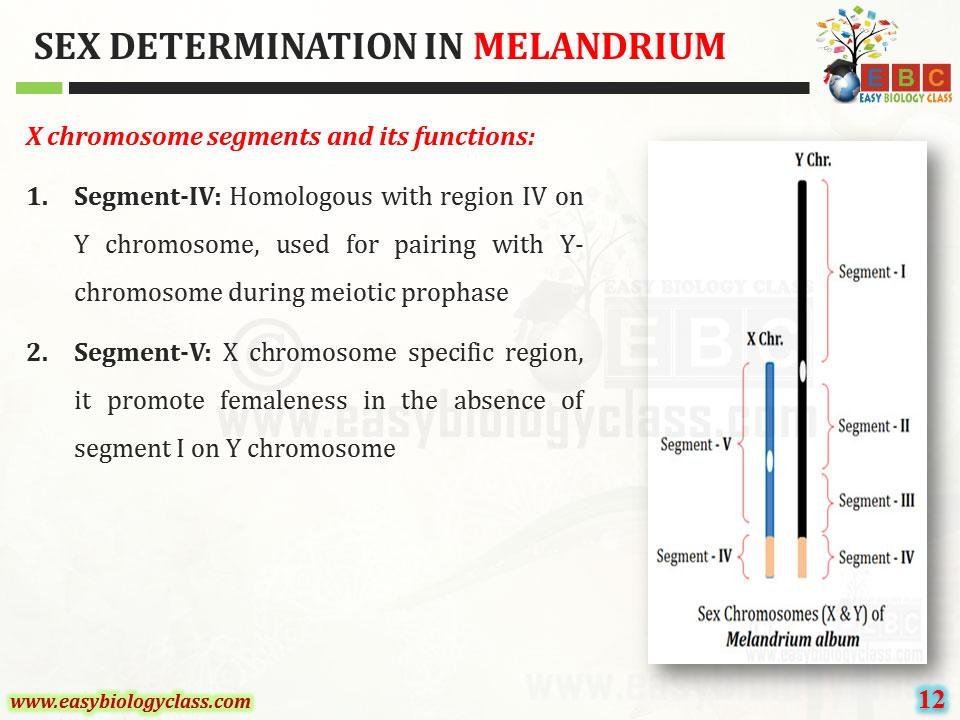 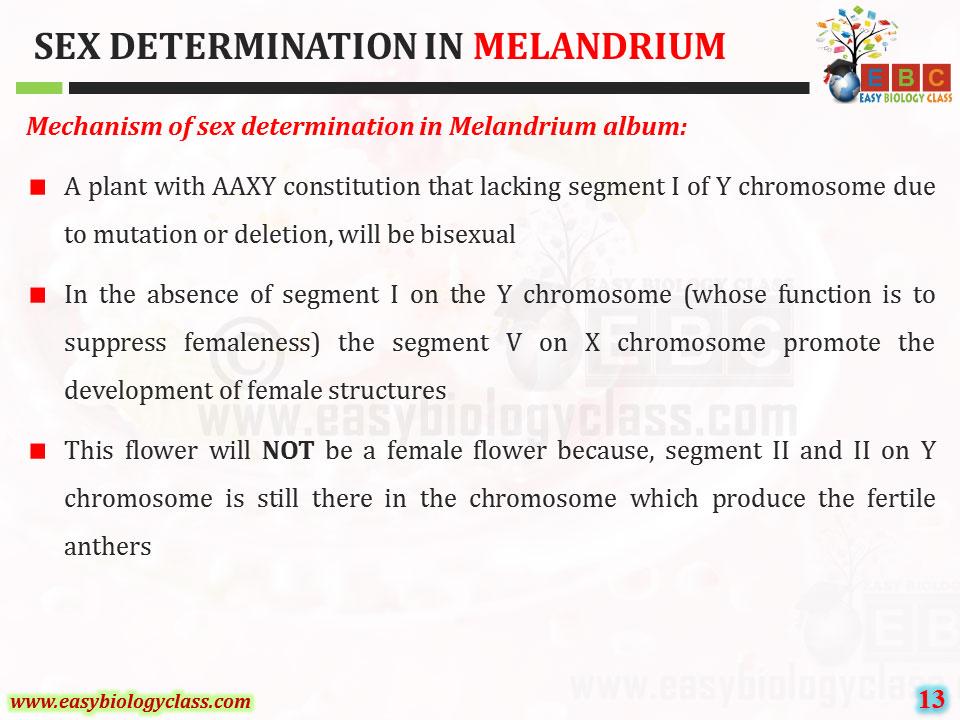 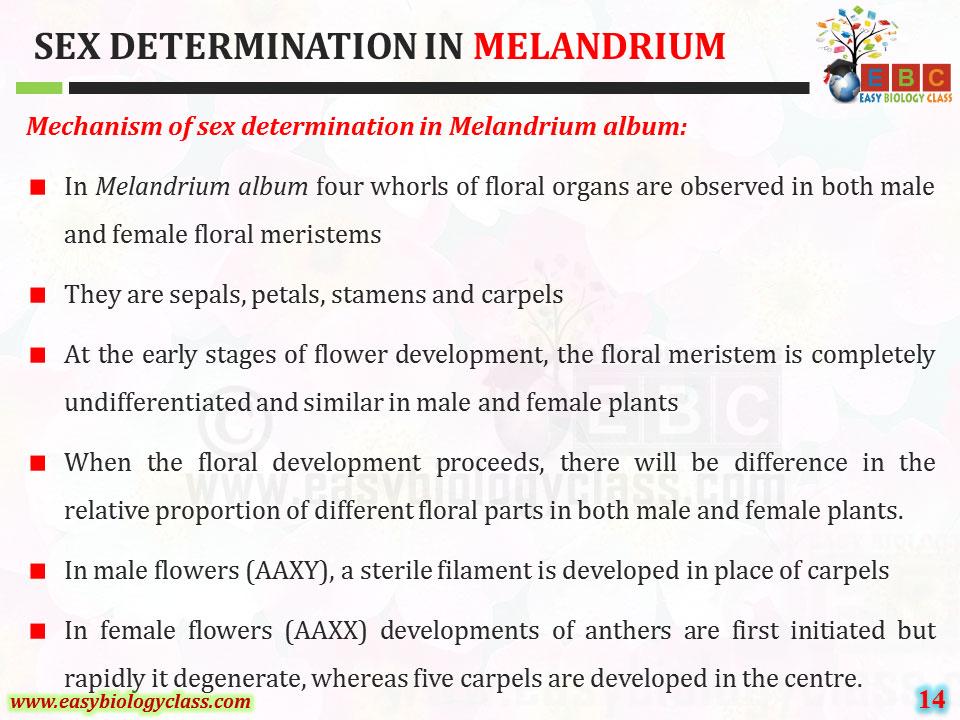 For detailed description of this topic, Please Click on..
http://www.easybiologyclass.com/sex-determination-in-melandrium-album-silene-latifolia/
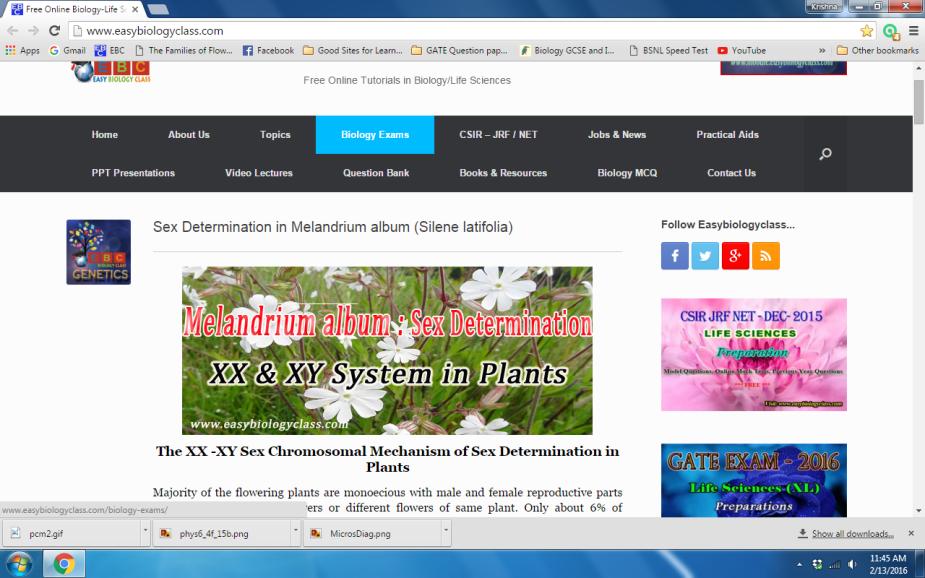 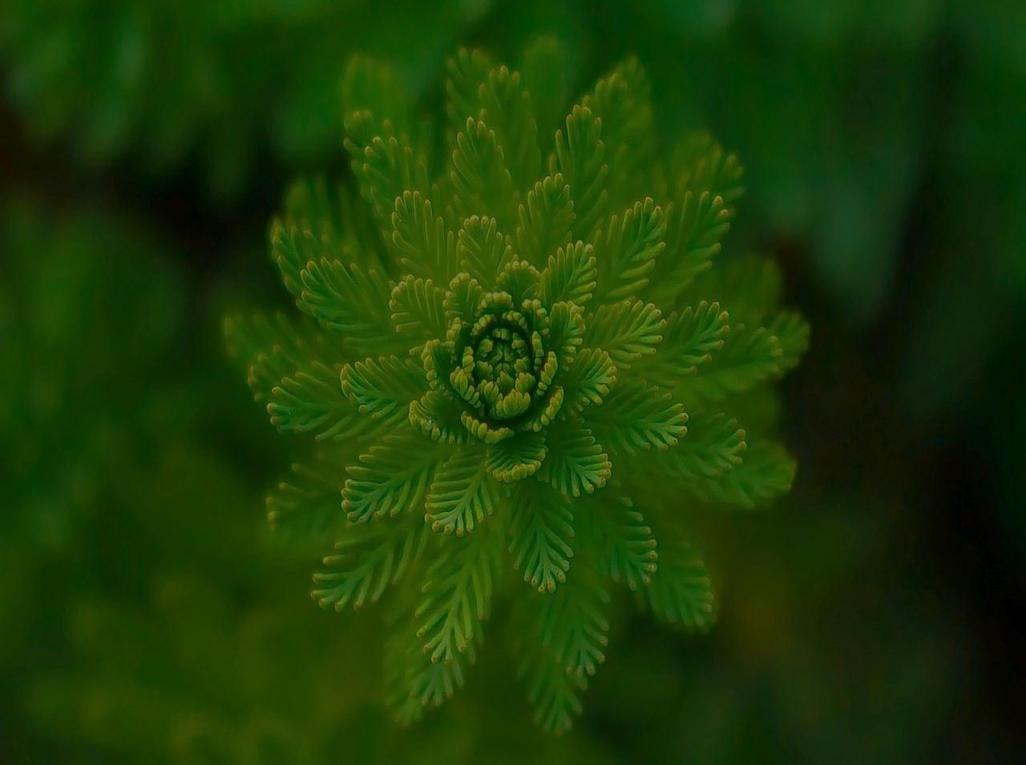 Visit our website: www.easybiologyclass.com for:
Lecture notes
Video tutorials
Biology PPTs
Biology MCQs
CSIR and GATE Study Materials
Job Notifications
Question Bank
Many more…
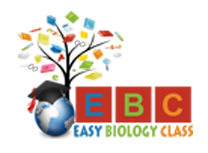 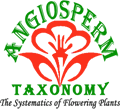 Our sister concern: www.angiospermtaxonomy.com
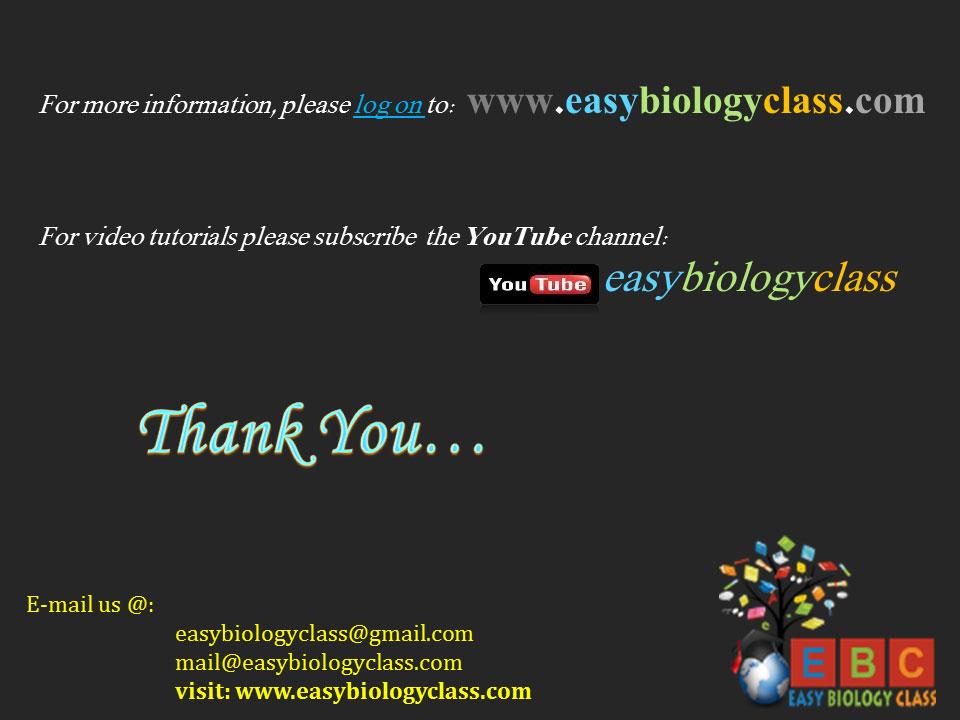